PowerPoint Cricket Sponsorship Proposal Template Example
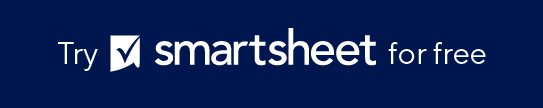 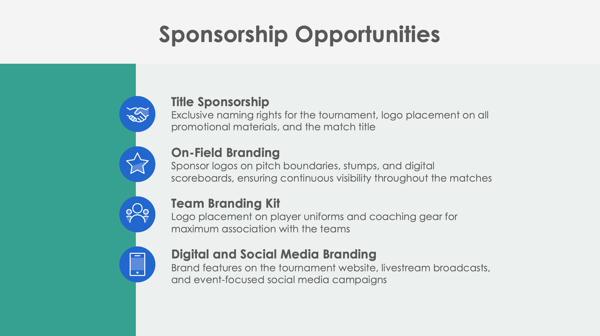 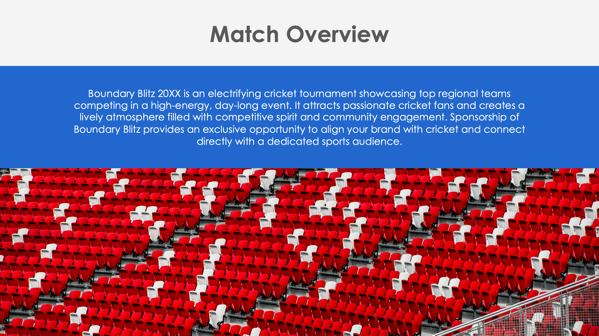 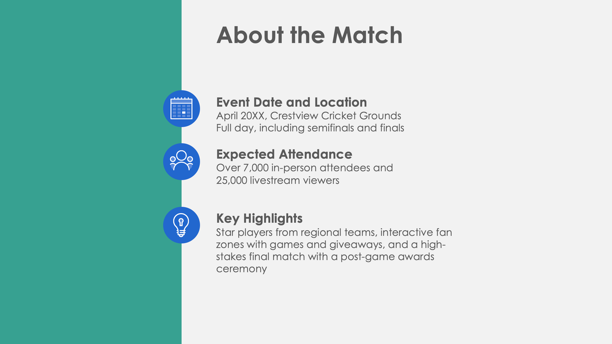 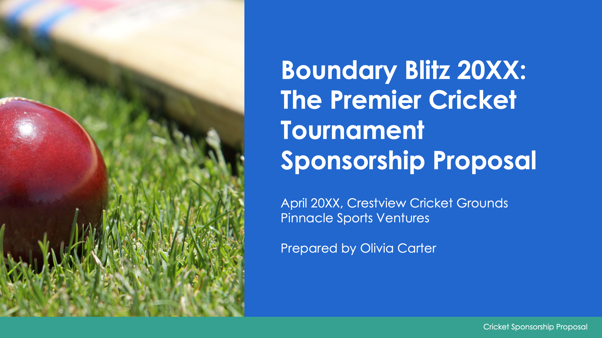 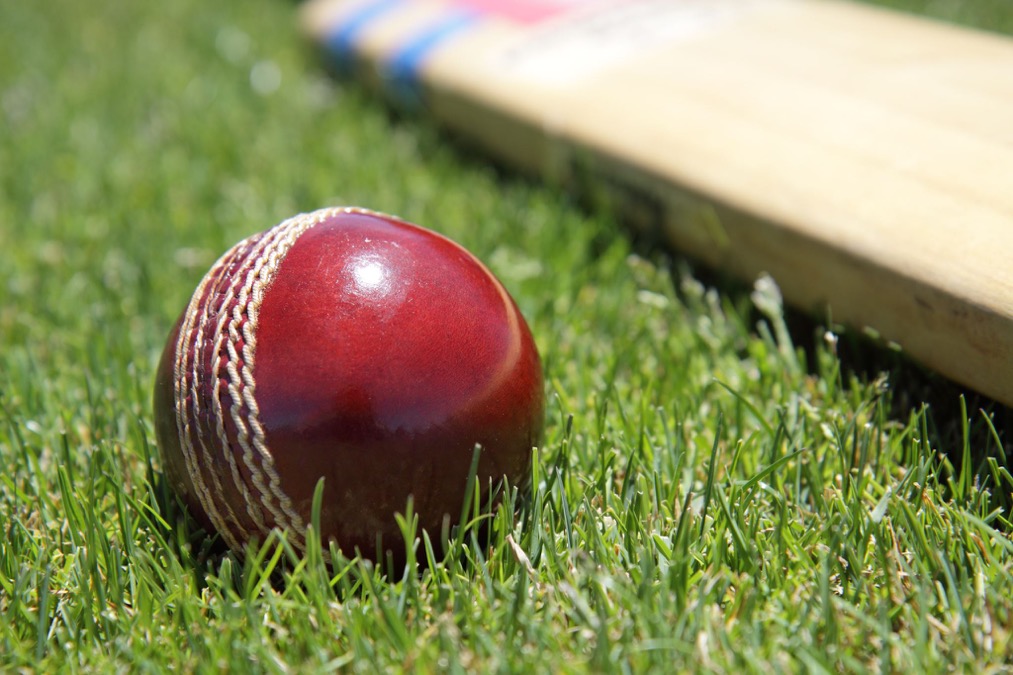 Boundary Blitz 20XX: The Premier Cricket Tournament
Sponsorship Proposal
April 20XX, Crestview Cricket Grounds
Pinnacle Sports Ventures

Prepared by Olivia Carter
EXAMPLE: Cricket Sponsorship Proposal
Contents
Match Overview
Boundary Blitz 20XX is an electrifying cricket tournament showcasing top regional teams competing in a high-energy, day-long event. It attracts passionate cricket fans and creates a lively atmosphere filled with competitive spirit and community engagement. Sponsorship of Boundary Blitz provides an exclusive opportunity to align your brand with cricket and connect directly with a dedicated sports audience.
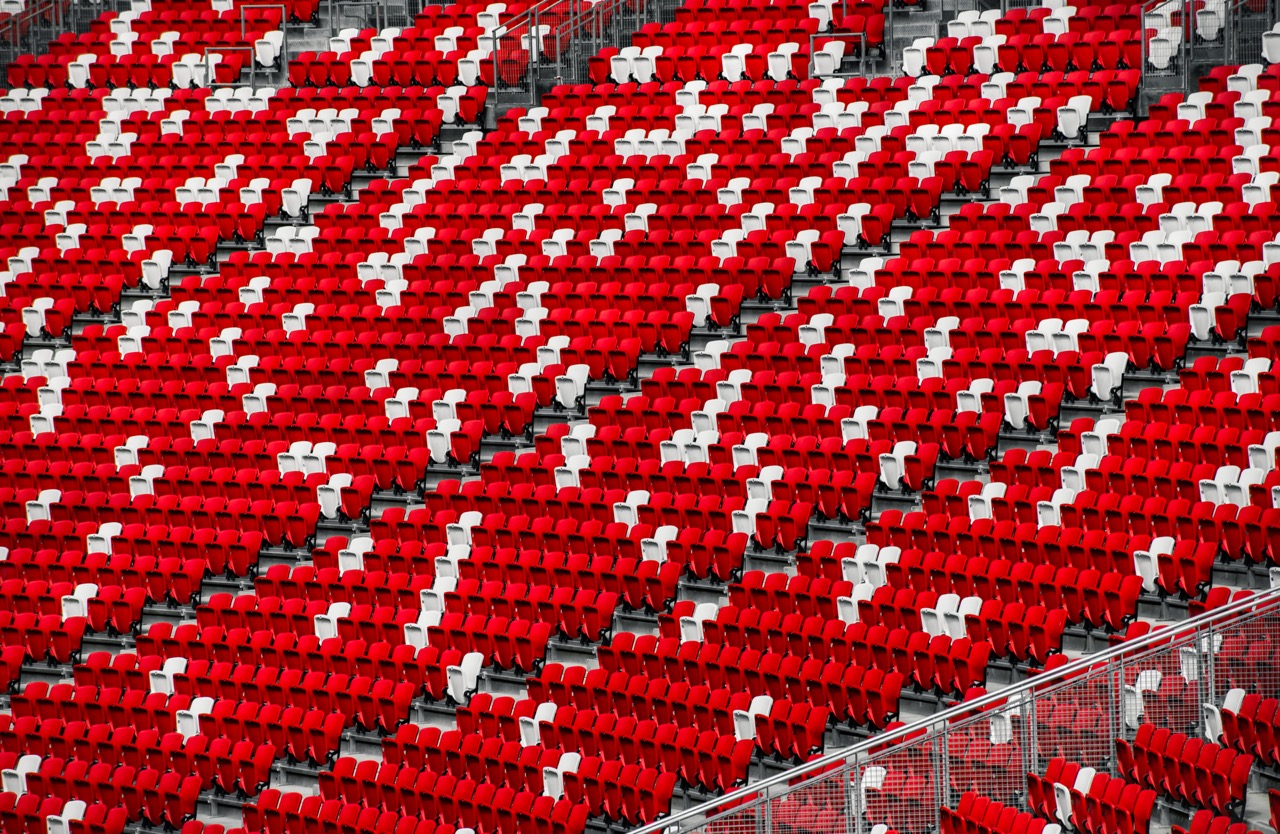 About the Match
Event Date and Location 
April 20XX, Crestview Cricket Grounds
Full day, including semifinals and finals

Expected Attendance
Over 7,000 in-person attendees and 25,000 livestream viewers


Key Highlights
Star players from regional teams, interactive fan zones with games and giveaways, and a high-stakes final match with a post-game awards ceremony
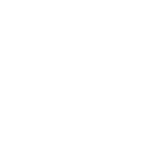 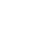 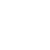 Sponsorship Opportunities
Title Sponsorship 
Exclusive naming rights for the tournament, logo placement on all promotional materials, and the match title

On-Field Branding
Sponsor logos on pitch boundaries, stumps, and digital scoreboards, ensuring continuous visibility throughout the matches

Team Branding Kit
Logo placement on player uniforms and coaching gear for maximum association with the teams

Digital and Social Media Branding
Brand features on the tournament website, livestream broadcasts, and event-focused social media campaigns
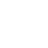 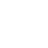 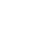 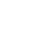 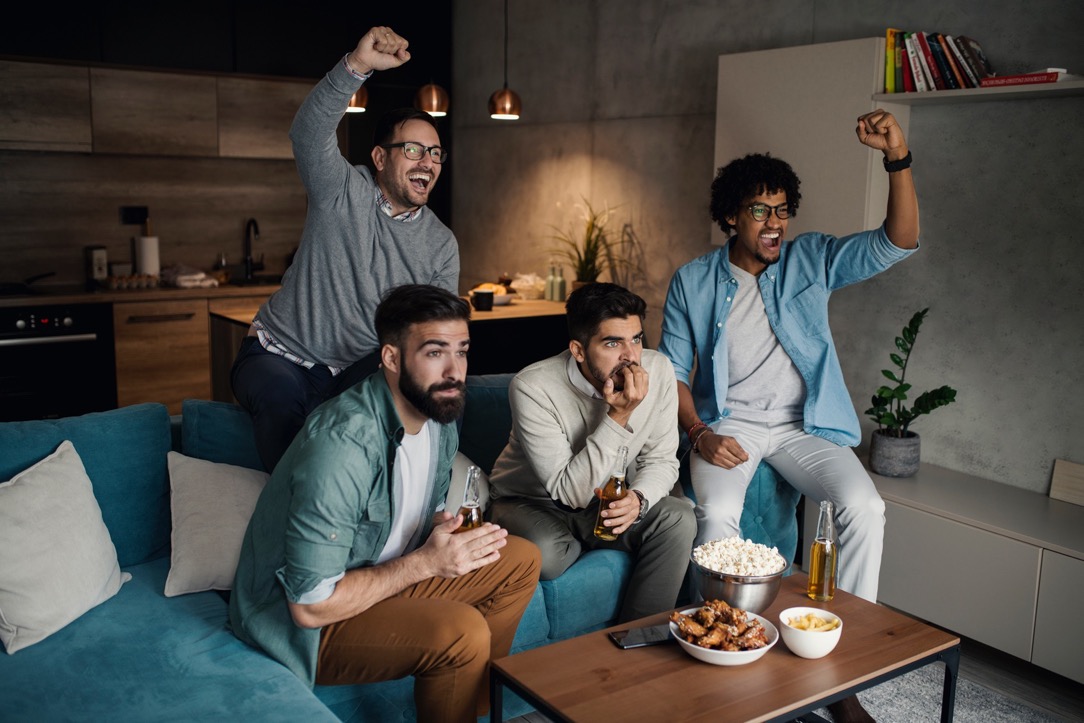 Sponsorship Benefits
Boundary Blitz 20XX provides sponsors broad exposure across on-field, broadcast, and digital platforms. The event fosters direct connections with a passionate cricket fanbase, amplifying brand loyalty and visibility. Aligning with the tournament reinforces a sponsor’s association with athleticism, teamwork, and community engagement.
4
Sponsorship Packages
Platinum Package

Title sponsorship with premium logo placement on pitch signage, stumps, team uniforms; 50 VIP passes; featured mentions in all digital and press promotions
Gold Package

Prominent logo placement on team jerseys and key on-field signage, 30 VIP tickets, and mentions across event social media and press releases
Silver Package

Logo featured on the tournament website and select banners, 15 general admission tickets, and acknowledgment in event recap materials
Bronze Package

Logo placement in the event program, a thank-you post on social media, and five general admission tickets
$X,XXX
$X,XXX
$X,XXX
$X,XXX
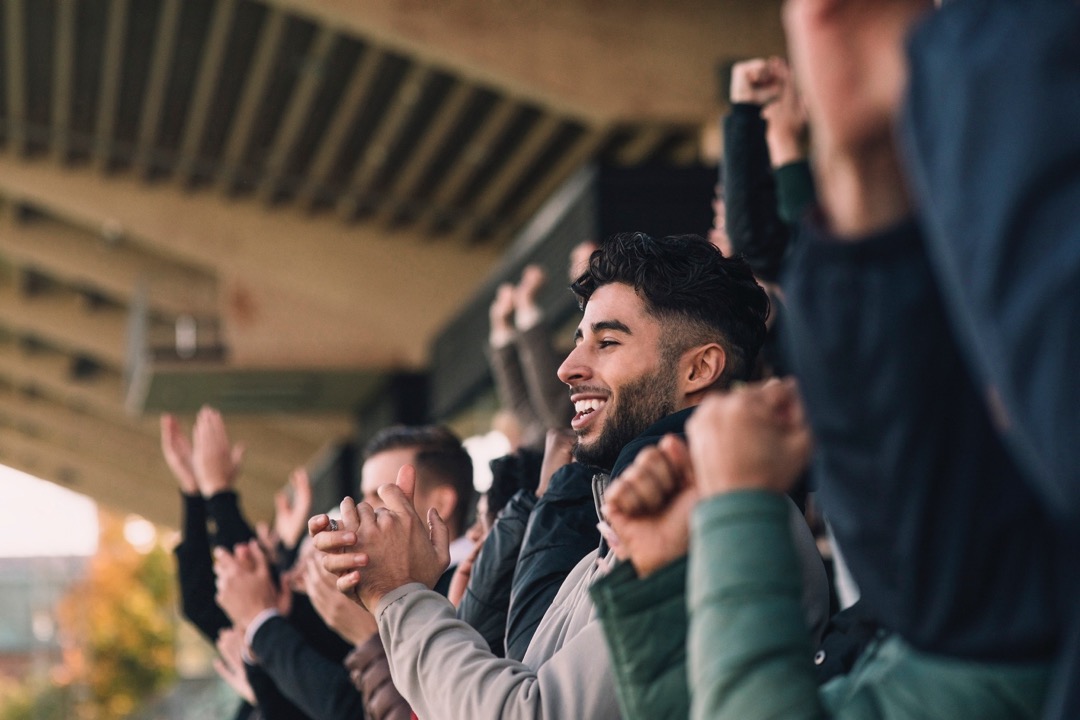 Custom Sponsorship Opportunities
Boundary Blitz 20XX offers customized options such as branded fan zones, sponsor-hosted meet-and-greet sessions with players, and sponsor-branded giveaways for fans. Each opportunity enhances sponsor engagement with attendees and builds lasting brand connections.
Marketing and Promotion Plan
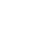 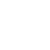 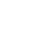 Pre-Match

Sponsors featured in countdown posts, event teasers, and targeted email newsletters to cricket enthusiasts
During Match

Real-time social media updates, sponsor shout-outs during livestream coverage, and branded player interviews
Post-Match

Recap videos featuring sponsor logos, thank-you posts on social media, and a comprehensive event impact report for sponsors
7
Audience Reach and Fan Demographics
Projected Reach
7,000 in-person attendees and 25,000 virtual viewers across livestream platforms

Audience Demographics
Predominantly cricket fans aged 18–45, including families, sports enthusiasts, and community supporters

Media Coverage
Partnerships with local sports channels, cricket blogs, and social media influencers to maximize reach
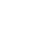 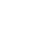 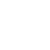 Fan Engagement and Activation Opportunities
Fan Zones
Sponsor-branded interactive spaces offering games, cricket trivia challenges, and merchandise giveaways
Meet-and-Greets
Sponsor-hosted sessions with players, allowing fans exclusive access to their favorite athletes
Contests and Giveaways
In-match contests with branded prizes, increasing engagement and excitement
VIP Lounge
Branded VIP areas offering premium amenities for sponsors, media, and guests, creating an elevated experience
Previous Successes and Testimonials
The 20XX Boundary Blitz inaugural event had…
over
6,500attendees
over
20,000livestream views
Feedback from previous sponsors includes:
“Boundary Blitz provided a fantastic platform for brand exposure, delivering a passionate and engaged audience.”
These metrics and testimonials underscore the event’s credibility and value for sponsors.
Contact Information
Sponsorship Coordinator 
Romy Bailey
Website
Email
pinnaclesportsventures.com
sponsorships@pinnaclesportsventures.com
Phone
Web & Social
Follow us on Instagram, X, Facebook, and Threads for updates on Unity Cup 20XX.
(555) 678-4321